Osh State University College of International Education Programs
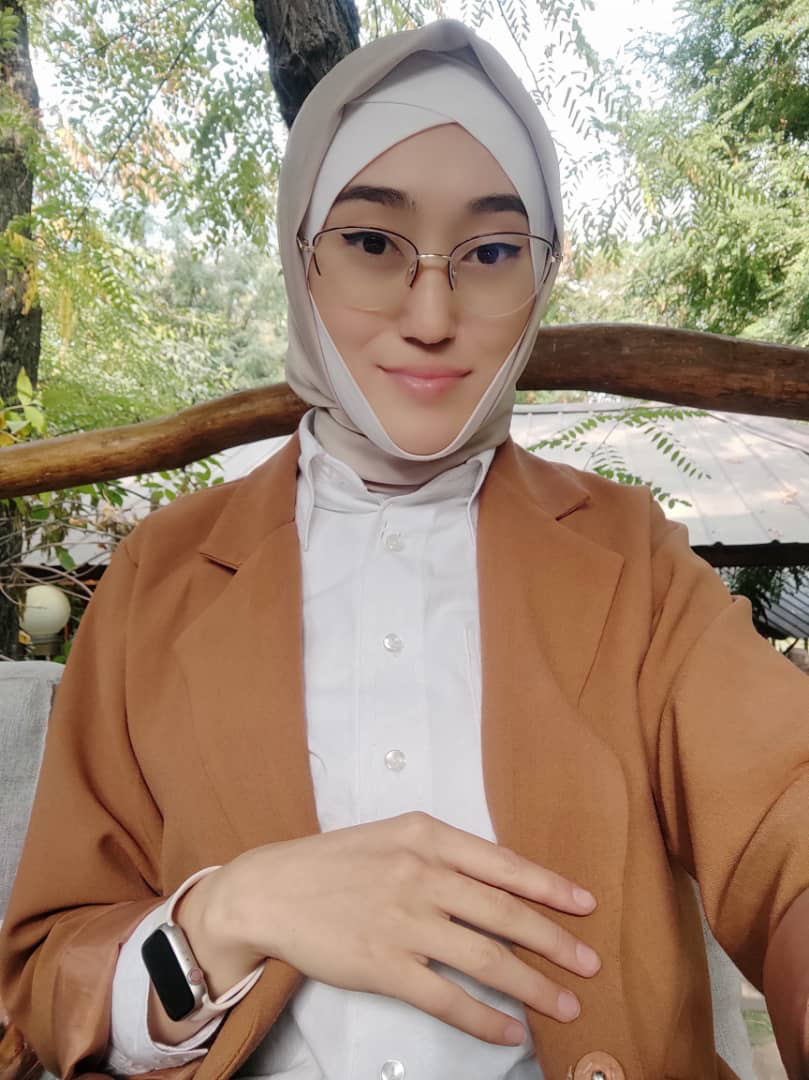 Bakir kyzy Maksatgul 
ENGLISH TEACHER
Date of birth:14.10.1999
Citizenship : Kyrgyzstan 
Nationality: kyrgyz 
Telephones:+996502811996
Home address: Osh city.Salieva 14a
e-mail:mbakirova:
mbakirova141099@gmail.com
Education
2016/2020 Kyrgyz state University(bachelor degree) Ishenay Arabaev
WORK EXPERIENCE
2021 Asia Cambridge
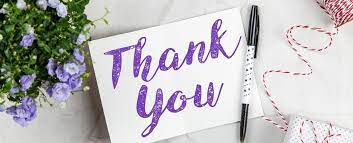